Президент Российской Федерации Владимир Путин:
«В ближайшие два года необходимо создать систему сертификации специалистов для приоритетных отраслей экономики»
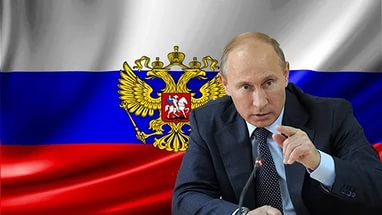 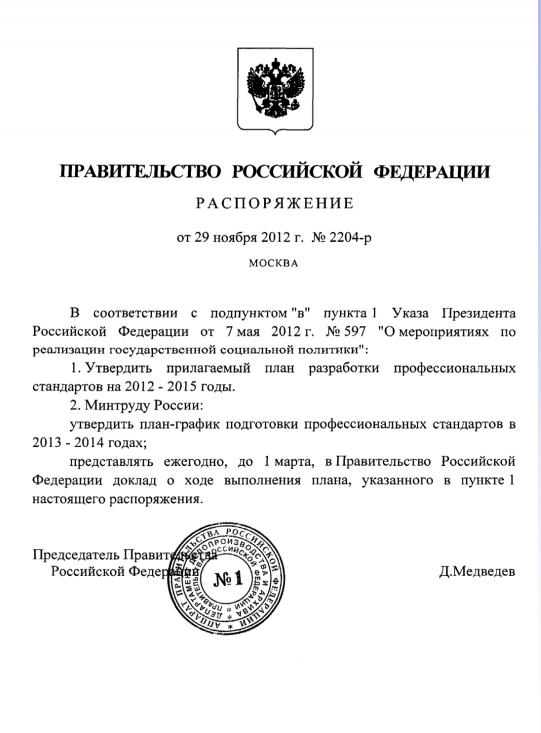 Профессиональный стандарт — это характеристика квалификации, необходимой работнику для осуществления определенного вида профессиональной деятельности (ст. 195.1 ТК РФ).
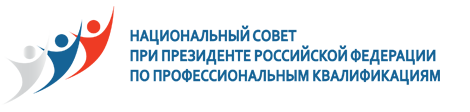 Национальный совет при Президенте Российской Федерации по профессиональным квалификациям
Создан в соответствии с Указом Президента Российской Федерации от 16 апреля 2014 года № 249. Председателем Национального совета является Президент Общероссийского объединения работодателей «Российский союз промышленников и предпринимателей» Александр Николаевич Шохин.
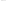 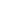 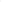 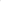 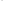 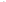 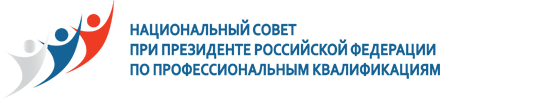 СПК в области информационных технологий
СПК в жилищно-коммунальном хозяйстве
СПК в индустрии гостеприимства
СПК в строительстве
СПК в области сварки
СПК в нано- индустрии
СПК в лифтовой отрасли и сфере вертолетного транспорта
СПК в ракетной технике и космической деятельности
СПК железно-дорожного транспорта
СПК в области управления персоналом
СПК в машиностроении
СПК в здравоохранении
СПК в судостроении и морской технике
СПК в нефтегазовом комплексе
СПК в автомобиле-строении
СПК финансового рынка
СПК в сфере атомной  энергии
СПК в электро-энергетики
Временная комиссия по профквалификациям в области воздушного транспорта
Комиссия по профквалицикациям 
в туризме
СПК в целл. бумажной, мебельной и деревооб-щей промышленности
СПК в области фармации
5
Требования к ОС
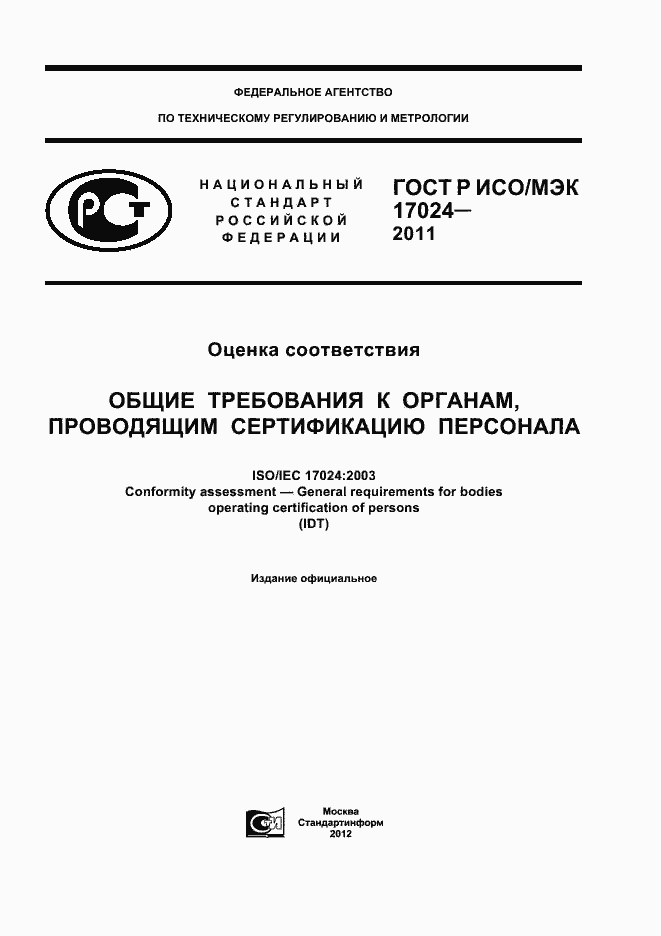 Принципы сертификации:
Беспристрастность
Компетентность
Конкретность
Ответственность
Конфиденциальность
Аппеляция
Бухгалтер
С 7 февраля 2015 года вступает в силу приказ Минтруда России от 22.12.14 № 1061н «Об утверждении профессионального стандарта “Бухгалтер”».
В самом начале стандарта раскрывается основная цель профессиональной деятельности бухгалтера:«формирование документированной систематизированной информации об объектах бухгалтерского учета в соответствии с законодательством РФ и составление на ее основе бухгалтерской (финансовой) отчетности, раскрывающей информацию о финансовом положении экономического субъекта на отчетную дату, финансовом результате и движении денежных средств за отчетный период, необходимую пользователям этой отчетности для принятия экономических решений».
Обобщенные трудовые функции:
Ведение бухгалтерского учета (для должности «бухгалтер»);
Составление и представление финансовой отчетности (для должности «главный бухгалтер»).
Для каждой из них определены специальные критерии.
Ведение бухгалтерского учета
Аудитор
Профессиональный стандарт «Аудитор» утвержден приказом Минтруда России от 19.10.2015 N 728н (зарегистрирован в Минюсте России 23.11.2015 N 39802) и вступает в силу 06 декабря 2015 года.
Обобщенные функции:
осуществление вспомогательных функций при выполнении аудиторского задания и оказании прочих услуг, связанных с аудиторской деятельностью;
выполнение аудиторского задания и оказание прочих услуг, связанных с аудиторской деятельностью;
руководство выполнением аудиторского задания и контроль качества в отношении аудиторских заданий;
управление рисками и контроль качества при выполнении аудиторских заданий и оказании прочих услуг, связанных с аудиторской деятельностью;
методическое обеспечение аудиторской деятельности;
руководство подразделением аудиторской организации;
руководство аудиторской организацией.
Применение профессионального стандарта работодателями
Стандарт определил перечень трудовых действий, а также требования к образованию, опыту практической работы и особые условия  допуска к работе. Функциональная карта вида профессиональной деятельности также содержит возможные наименования должностей, профессий. начиная с помощников аудитора (ассистентов, специалистов) и заканчивая контролирующим и управленческим персоналом аудиторских организаций.
На сегодняшний день законодательство не содержит положений, обязывающих работодателей применять профессиональные стандарты в обязательном порядке.
Нельзя применять профстандарты во вред работникам. Предположим, что бухгалтер по некоторым параметрам не соответствует критериям, прописанным в профстандарте. Однако несоответствие этим критериям не является основанием для расторжения трудового договора по инициативе работодателя (ст. 81 ТК РФ). 
Уволить работника можно только: 
из-за несоответствия занимаемой должности или выполняемой работе вследствие недостаточной квалификации, подтвержденной результатами аттестации (п. 3 ч. 1 ст. 81 ТК РФ).
Также работодатель не вправе самостоятельно менять действующие должностные инструкции в связи с утверждением профессионального стандарта. Если поправки в должностную инструкцию предполагают внесение изменений в трудовой договор (в связи с расширением трудовой функции работника), то необходимо письменно предупредить работника и получить его согласие на продолжение трудовых отношений (письмо Роструда от 31.10.07 № 4412-6).
Что дают профстандарт и сертификация квалификаций
- органам государственной власти, объединениям работодателей, работодателям – формировать стратегии социально-экономического развития субъектов Федерации, прогнозы кадрового обеспечения и стратегии кадрового развития отраслей экономики, регионов и отдельных организаций
- органам управления образованием – выявлять приоритеты изменяющегося рынка труда, обеспечивать соответствие потребности экономики в трудовых ресурсах структуре подготовки кадров в образовательных организациях
- образовательным организациям, работодателям – обеспечивать непрерывность и сбалансированность процесса подготовки кадров, в том числе опережающей подготовки
гражданам, ищущим или меняющим профессию, – выбирать профессию и планировать карьеру, определять перспективы повышения квалификации, профессиональной переподготовки
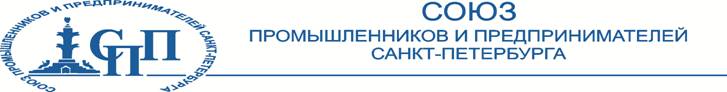 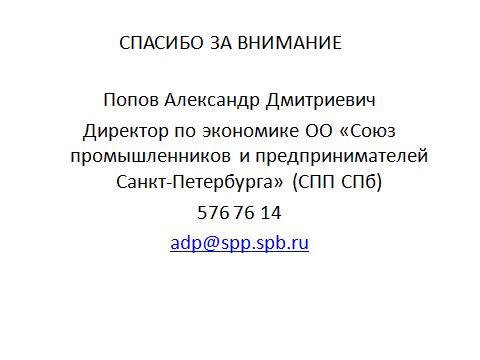 23